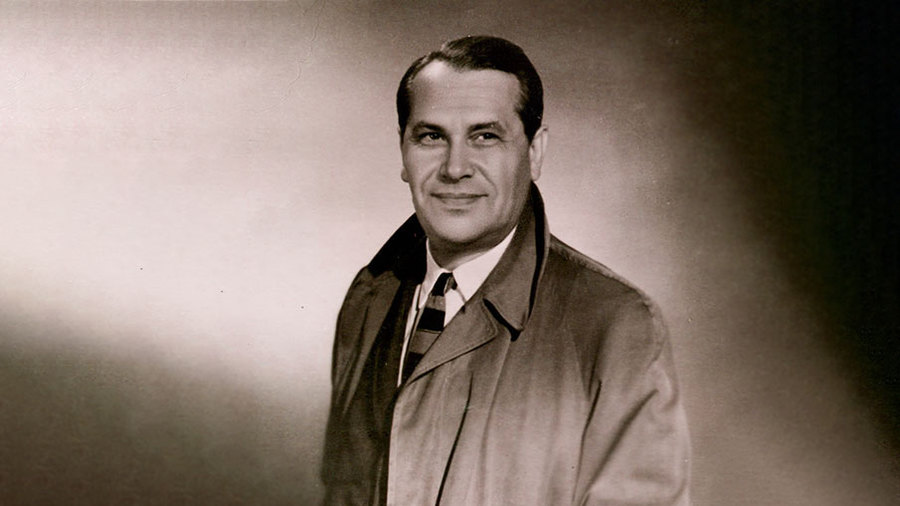 Марк Бернес
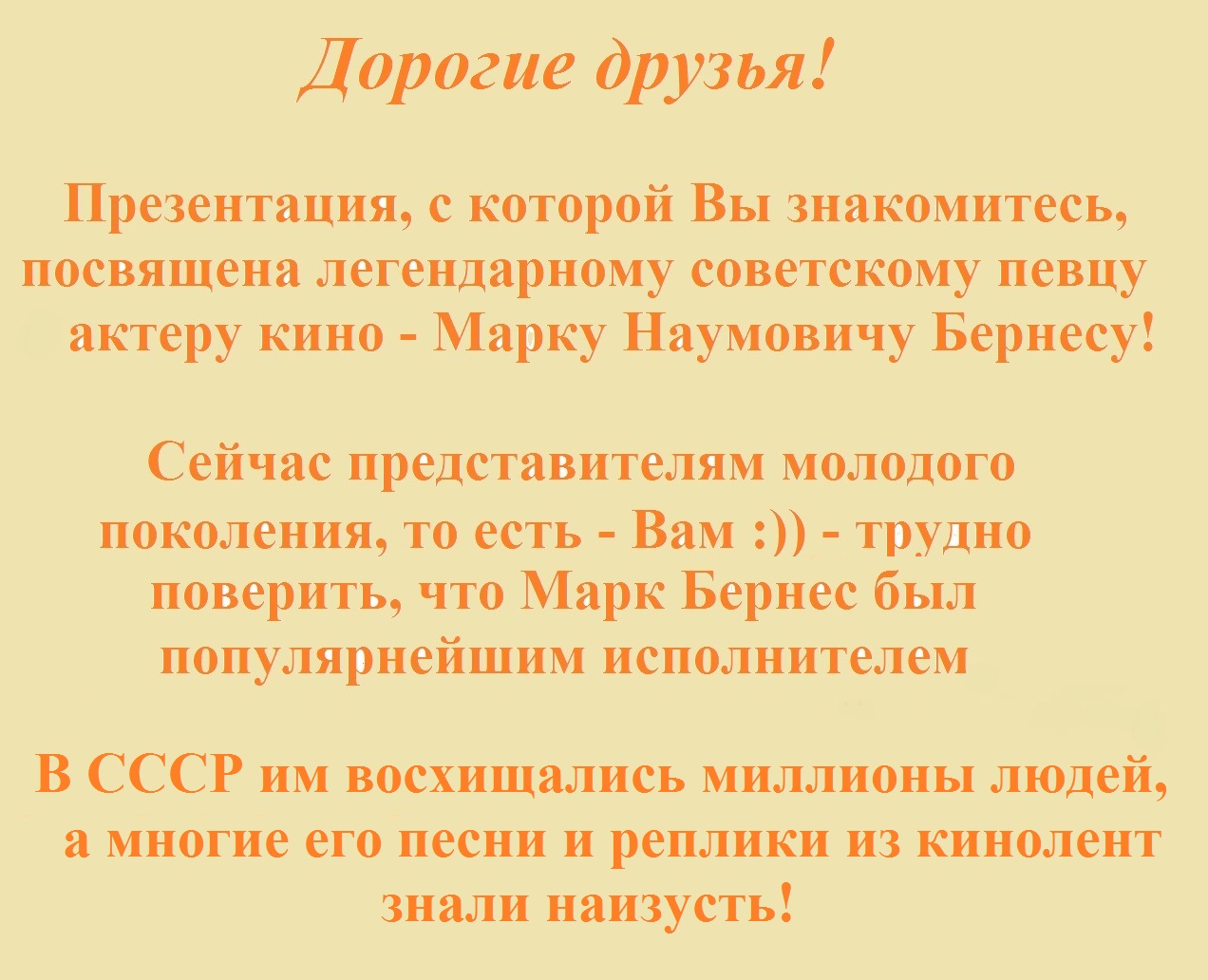 Кадр из фильма «Два бойца»
     (1943 год)
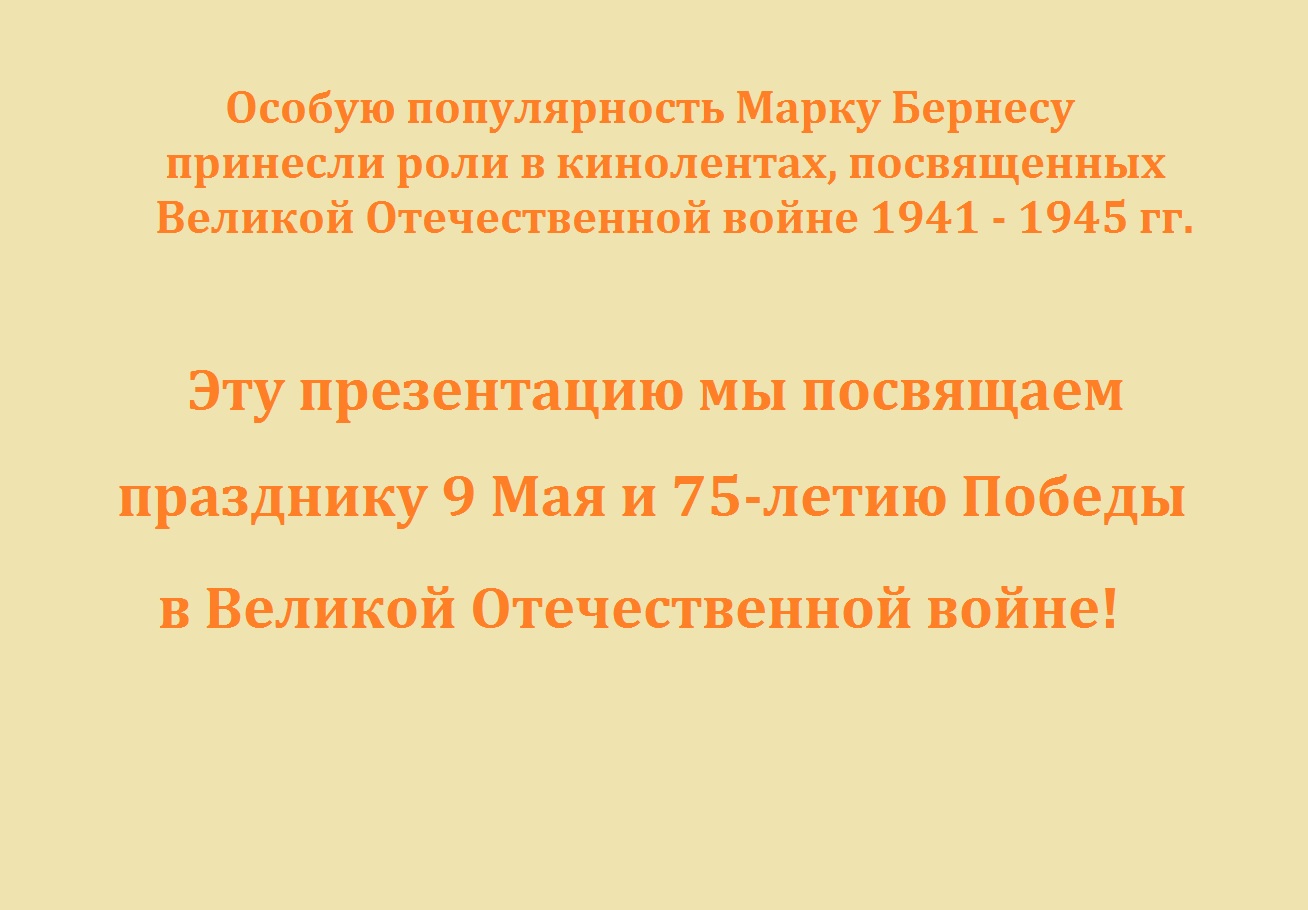 Борис Андреев
Марк Бернес
С чем современным можно было бы сравнить такую популярность Бернеса?
Представьте, что во времена Марка Наумовича был бы Youtube – его песни попадали бы в тренды!
Наверное, это выглядело бы вот так:
Ну а теперь давайте обратимся к биографии Марка Бернеса
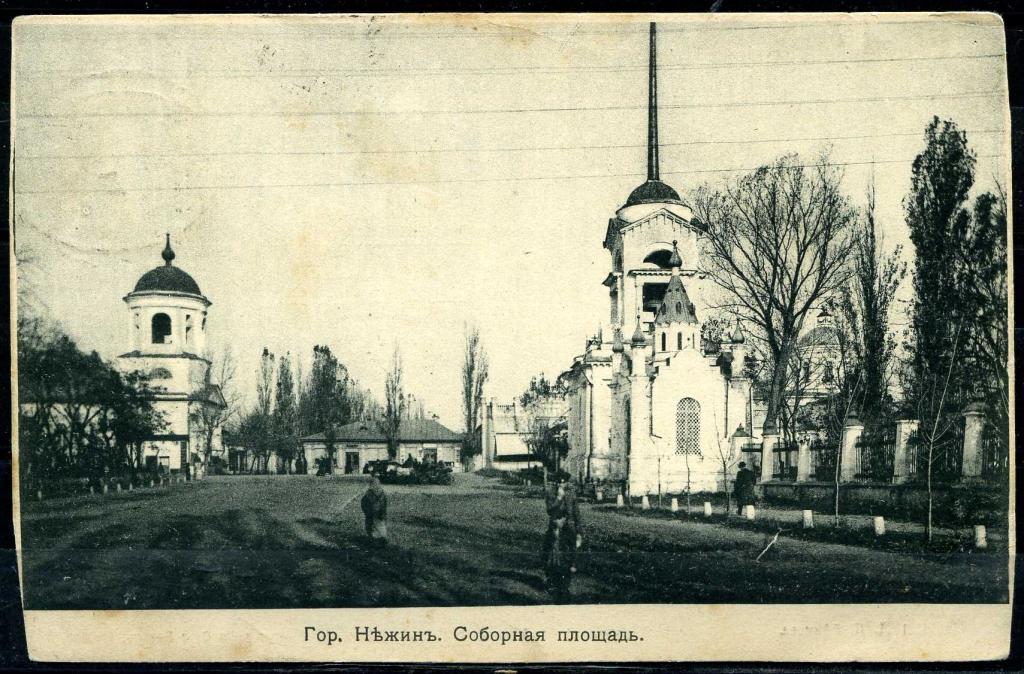 Марк Наумович родился 25 сентября 1911 г. в небольшом городке    Нежин, в Российской империи
Родители Марка были небогатыми людьми: мама – Фанни Филипповна – была домохозяйкой, а папа – Наум Самойлович – работал в артели сборщиков утильсырья.
Когда Марку исполнилось 5 лет, семья переехала в Харьков
На этой фотографии Марку 6 лет
Это – родители Марка
Кстати,Вы обратили внимание на эту форму? Как Вы думаете, это школьная форма?
Рассказываем)))
На фото – Марк в форме гимназиста харьковской мужской гимназии. Это 1918 год, ему – 7 лет
Говорят, что Марк уже в 7 лет прилично играл на гитаре, чем завоевал уважение всех мальчишек во дворе
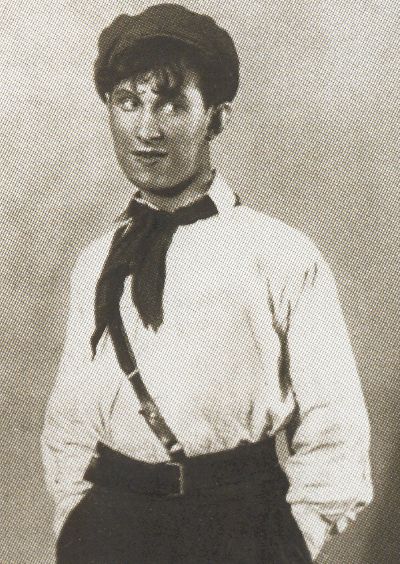 В 17 лет Марк переехал в Москву. Началась взрослая жизнь. Бернес подрабатывал, расклеивая афиши, и сам работал «живой афишей»
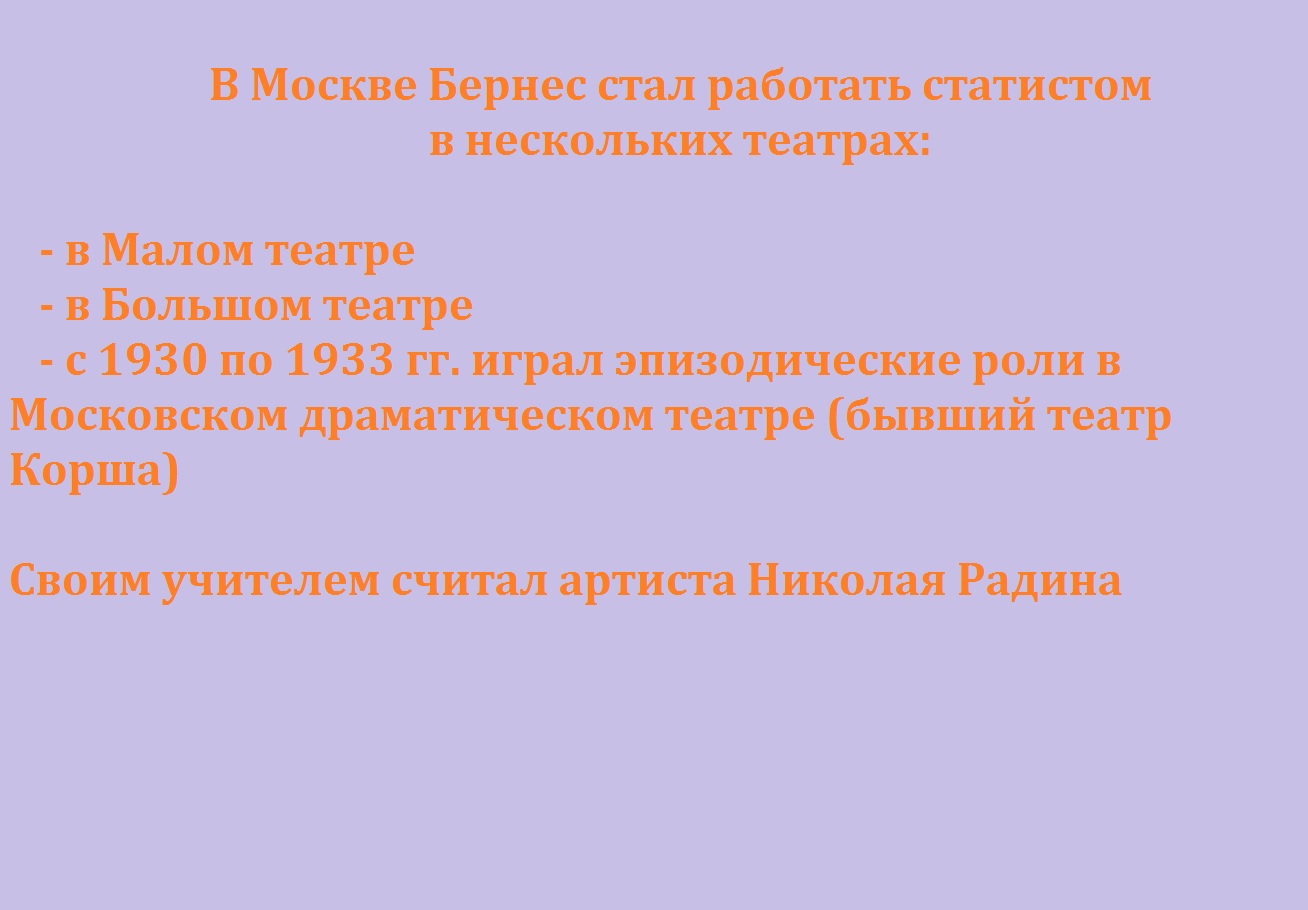 С 1935 года Бернес начинает сниматься к кино
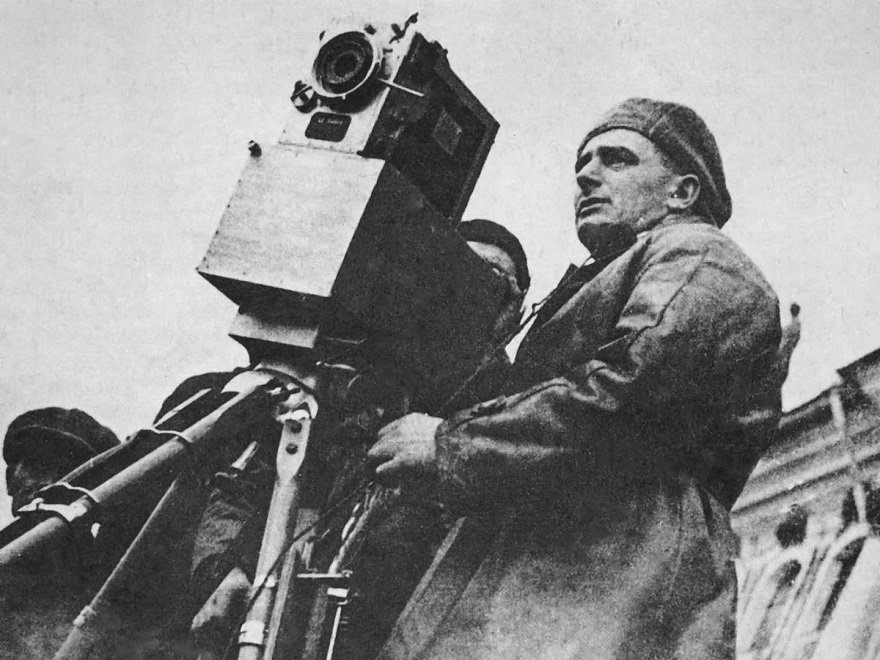 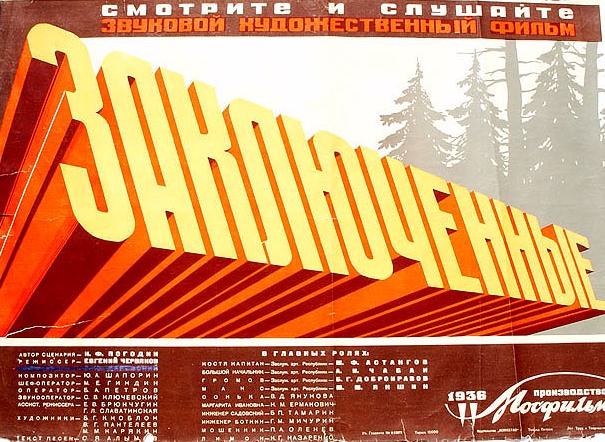 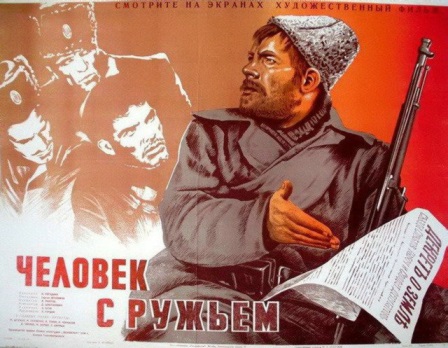 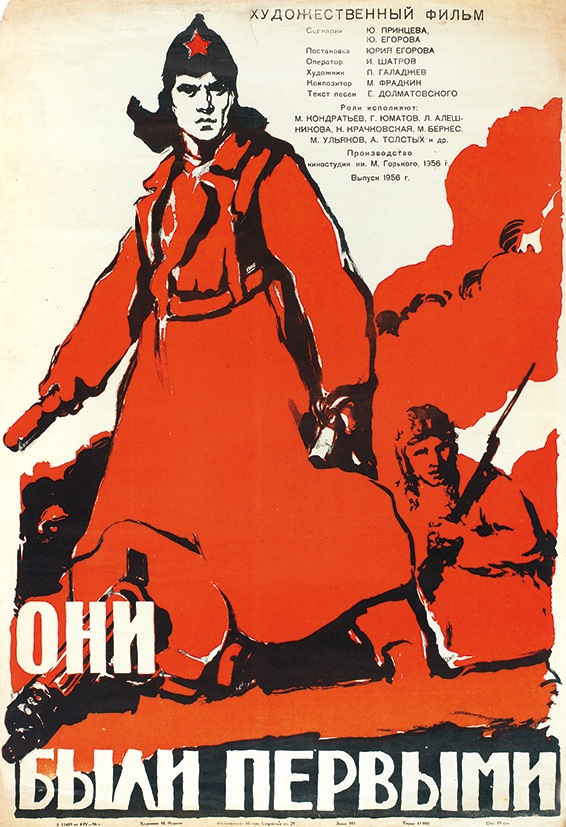 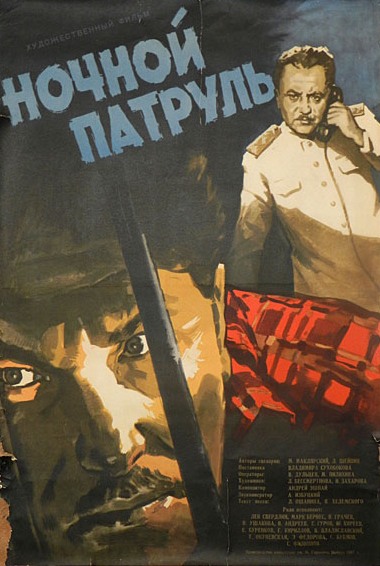 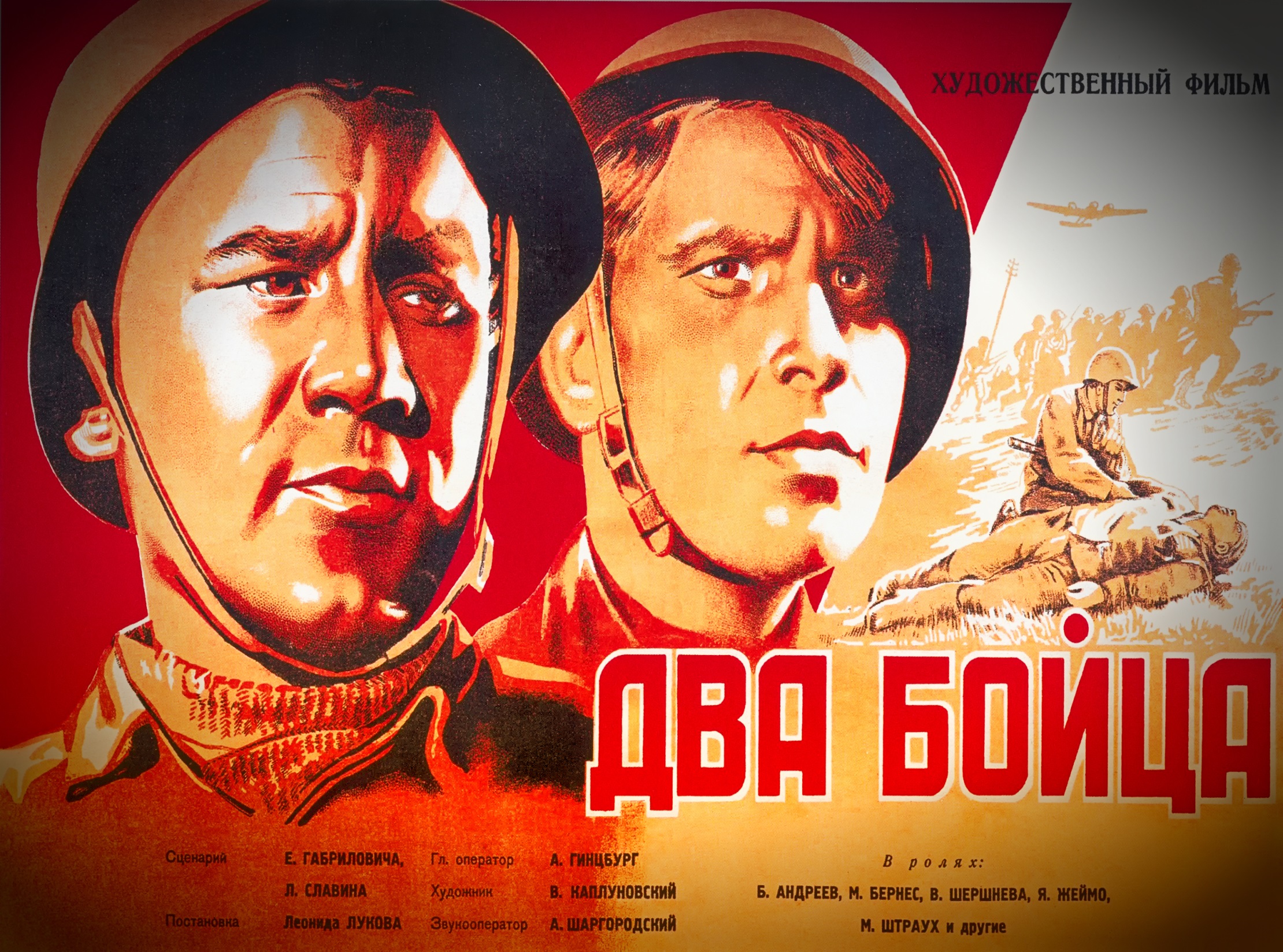 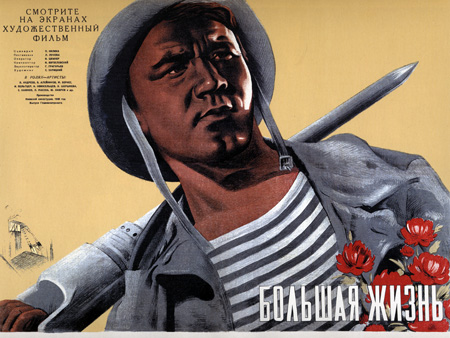 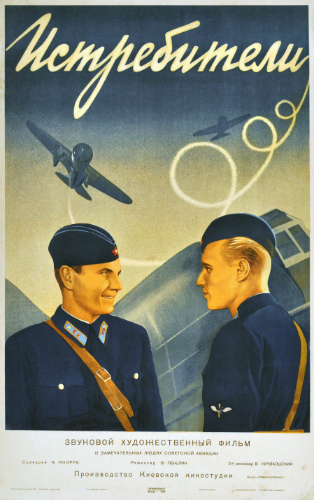 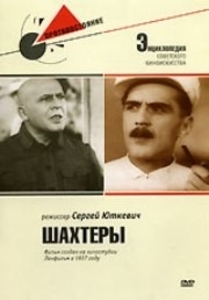 Давайте познакомимся с основными кинолентами, в которых участвовал Марк Наумович
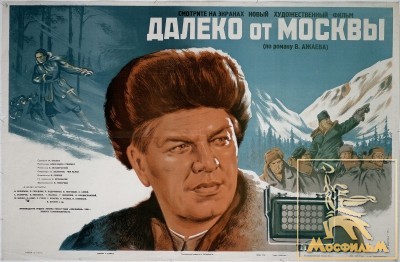 Вот афиши этих фильмов
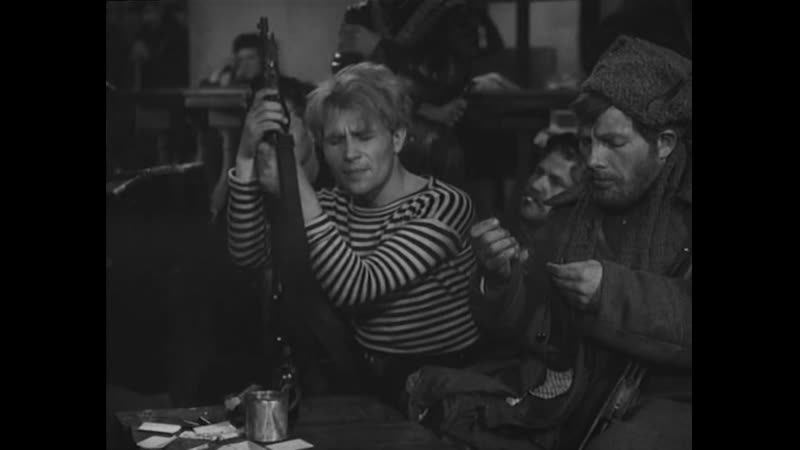 В фильме«Человек с ружьем» (1938 г., «Ленфильм»)Бернес сыграл Костю Жигилёва
Именно на съемках этой картины начинающий киноактер понял, что образ его героя становиться более сильным, убедительным и близким  зрителю, если он исполняет  какую-нибудь песню.

В дальнейшем актер всегда предлагал режиссерам своих картин вставлять в фильмы его песни.
«Темная ночь»
Кадр из фильма
«Два бойца».
Аркадий Дзюбин (Марк Бернес)
исполняет песню «Темная ночь»
Авторы песни:
Музыка
Слова
Давайте послушаем «Темную ночь»
Но в фильме «Два бойца» прозвучала и весела песня! Уверены, что Вы её узнаете)))
Но были и другие грустные песни о войне в репертуаре Марка Наумовича:
«Враги сожгли родную хату…» — советская песня. Автор музыки — Матвей Блантер, автор слов — Михаил Исаковский. Широкую известность она получила именно в исполнении Марка Бернеса, и позже вошла в репертуар многих известных исполнителей. Одна из самых популярных песен о Великой Отечественной войне, проникнутая острым драматическим и трагическим настроением. В песне описывается ситуация возвращения солдата с войны домой. Но дом сожжён, и жена погибла. В текст встроен пронзительный монолог солдата над могилой супруги, построенный как его обращение к ней.
Давайте её послушаем…
…а последней песней, которую успел записать Марк Бернес, стала песня «Журавли». Она стала прощальной….
Марк Бернес ушел из жизни 16 августа 1969 г. Ему было всего 57 лет.Но с нами навсегда останутся его проникновенные, трогательные песни, его роли в кино и неподражаемая тёплая улыбка!
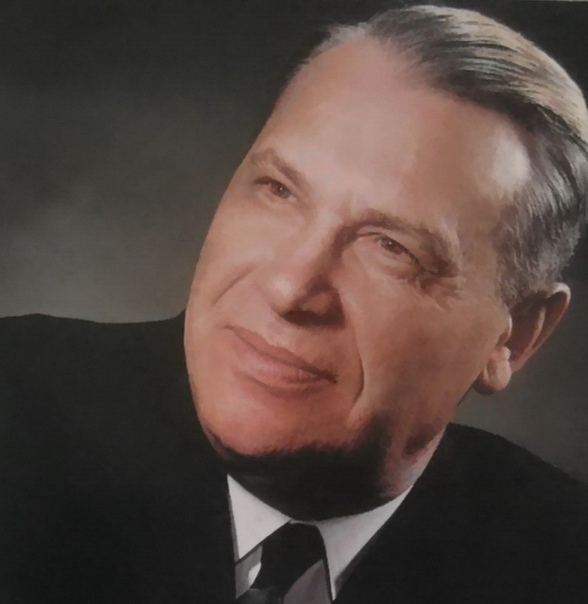